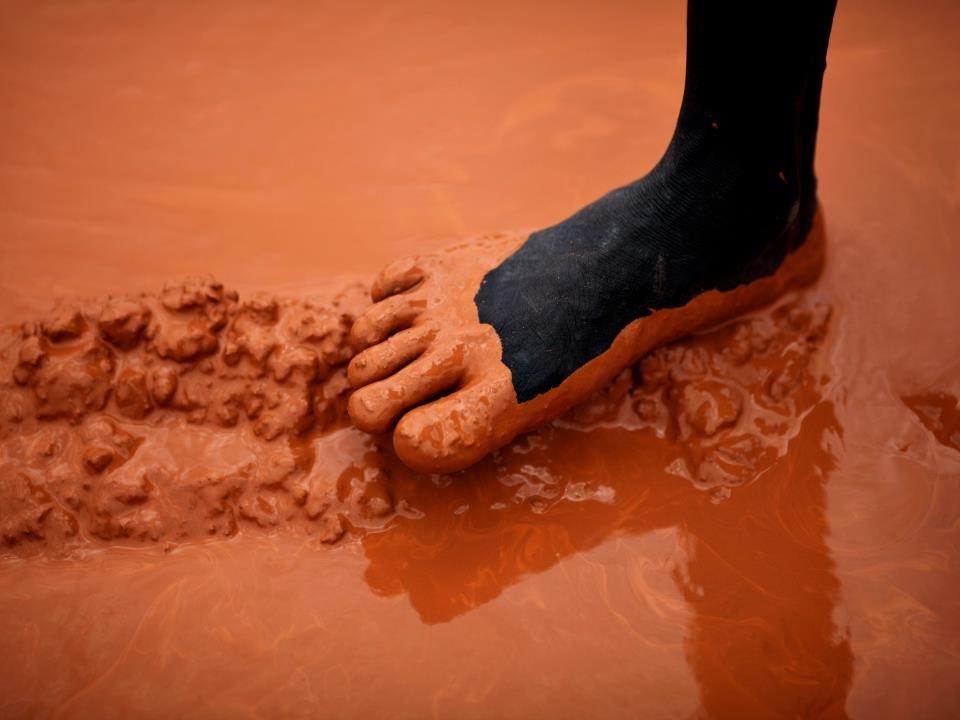 Prijedlog korporativne suradnje
KAKO PODUZEĆA MOGU OSTAVITI POZITIVAN TRAG
U DJEČJIM ŽIVOTIMA
UNICEF-ov pristup društveno odgovornom poslovanju
Ured UNICEF-a za Hrvatsku

Listopad 2015.
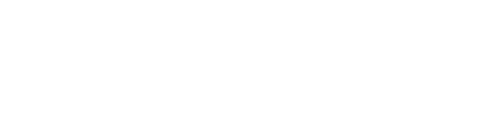 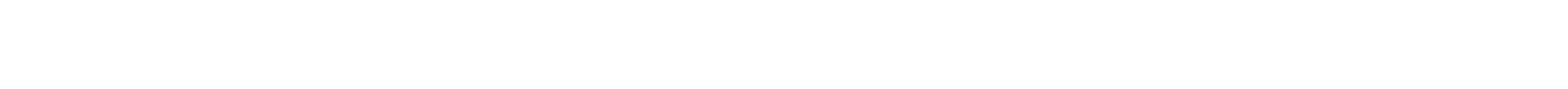 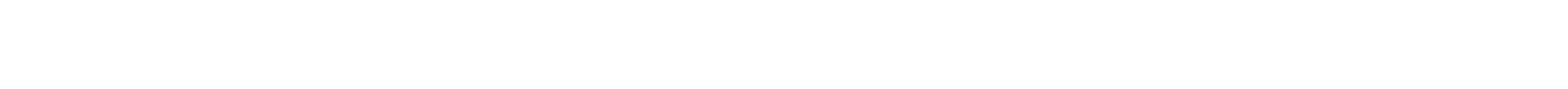 Vizija 
Cilj UNICEF-ove strategije društveno odgovornog poslovanja je promicanje korporativne odgovornosti za zaštitu, poštivanje i potporu pravima djece u kontekstu radnog mjesta, na tržištu i u zajednici, u suradnji s Vladom 




			Definicija 
			UNICEF vidi Društveno odgovorno poslovanje (DOP) kao						nastojanja kojima se uvode pozitivne promjene u poslovne politike 				i prakse 	koje utječu na djecu, u suradnji s nizom dionika, uključujući 			tvrtke, Vladu, civilno društvu, djecu i mlade
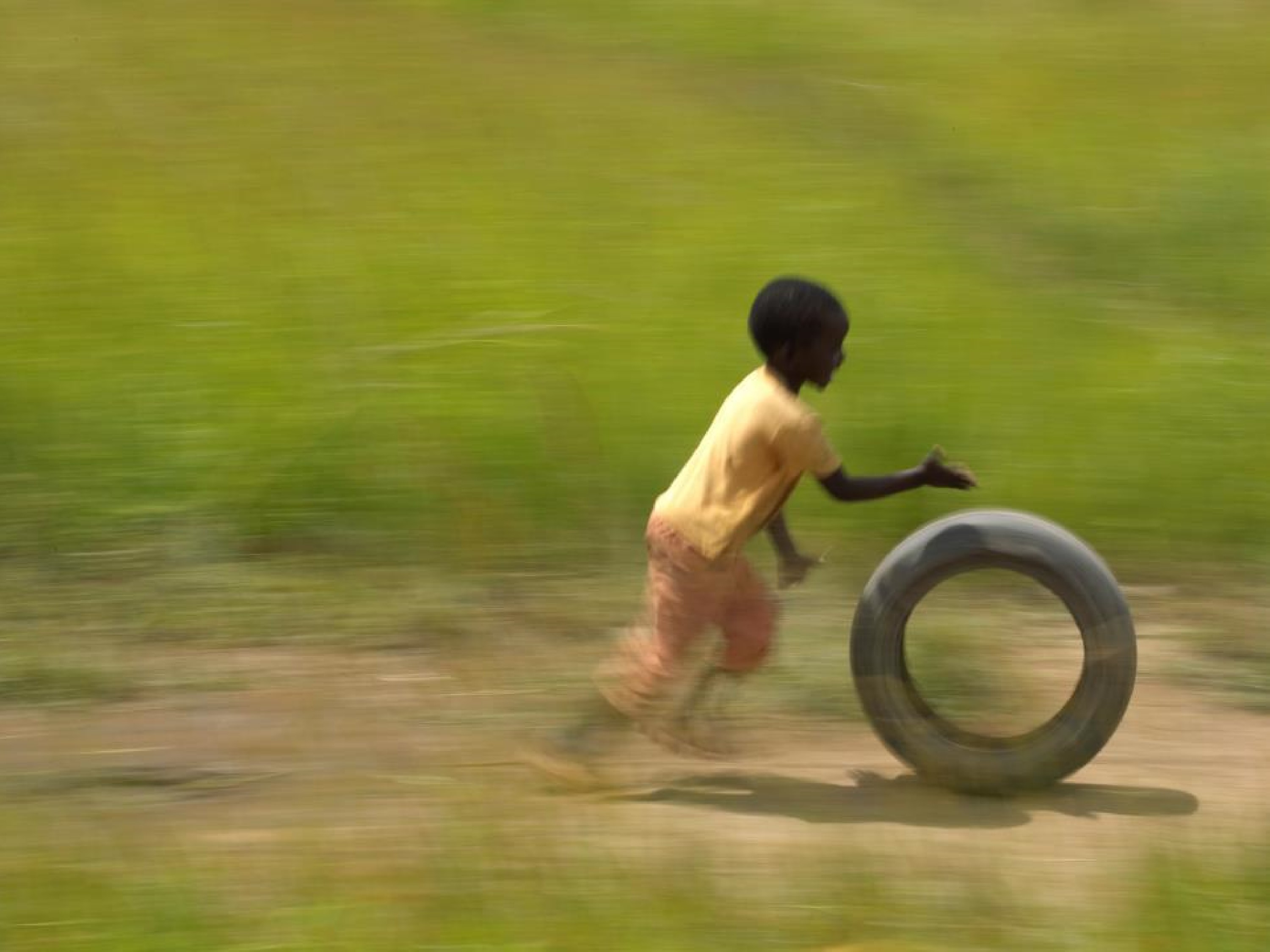 Polazišne osnove
Tvrtke imaju moć zaštiti djecu te unaprijediti njihove živote
Dječja prava su ključno ulaganje u našu održivu budućnost
Tvrtke su svakodnevno u interakciji s djecom
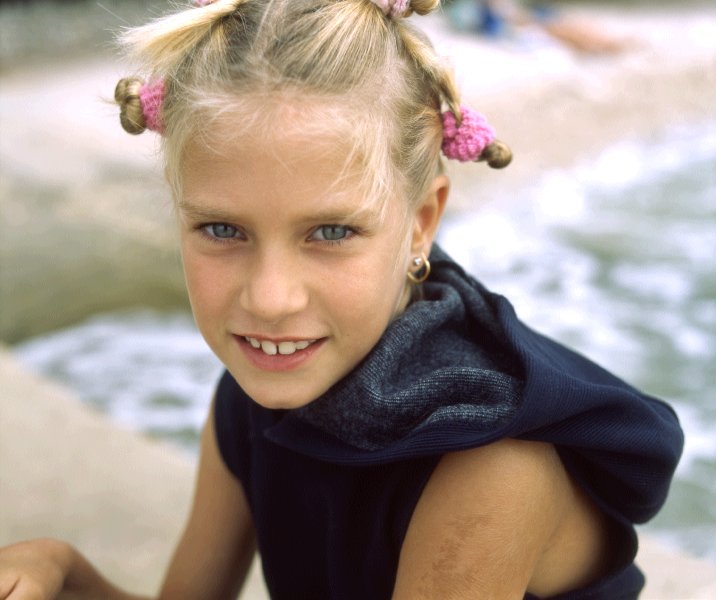 Kontekst
We are not asking corporations to do something different from their normal business; we are asking them to do this normal business differently. 
								 UNSG Kofi Annan (1997-2006)
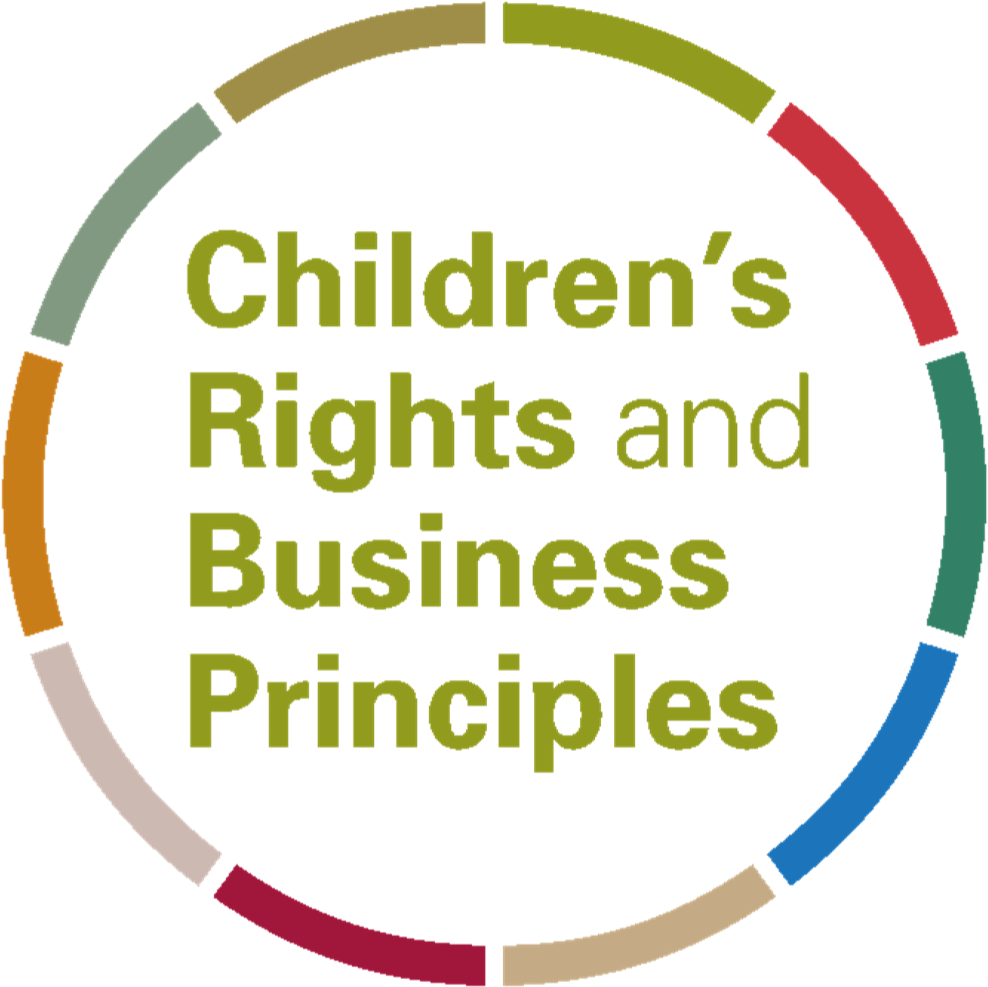 Prepoznajući potrebu da se prava djece učine vidljivijima u kontekstu radnog mjesta, tržišta i zajednice, UNICEF, Save the Children i Global Compact Ujedinjenih naroda 
uspostavili su Načela o pravima djece i poslovanju
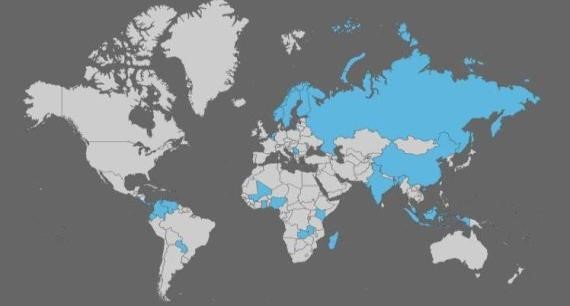 OŽUJAK 2012.
600 ljudi je bilo uključeno u konzultacije u 11 gradova
Konzultirano je 400 djece u 9 zemalja
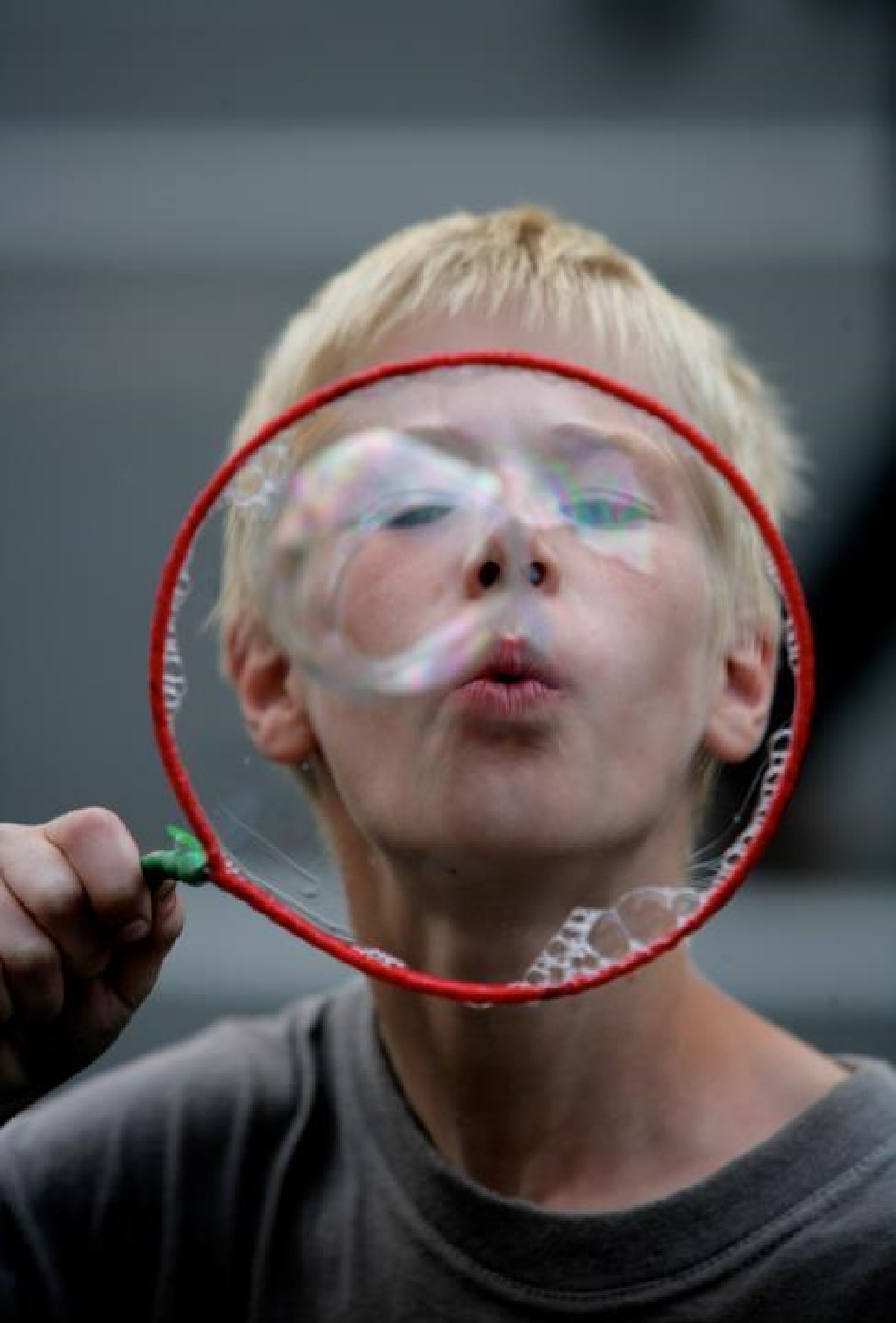 Ne zaboravimo da:
Je djetinjstvo jedinstveno razdoblje u životu, a pozitivni ili negativni učinci često su trajni
 
Djeca ovise o utjecaju odraslih – iste prilike ne utječu jednako na odrasle i na djecu

Djeca često nemaju glas u javnosti
 
Djecu rijetki istinski konzultiraju
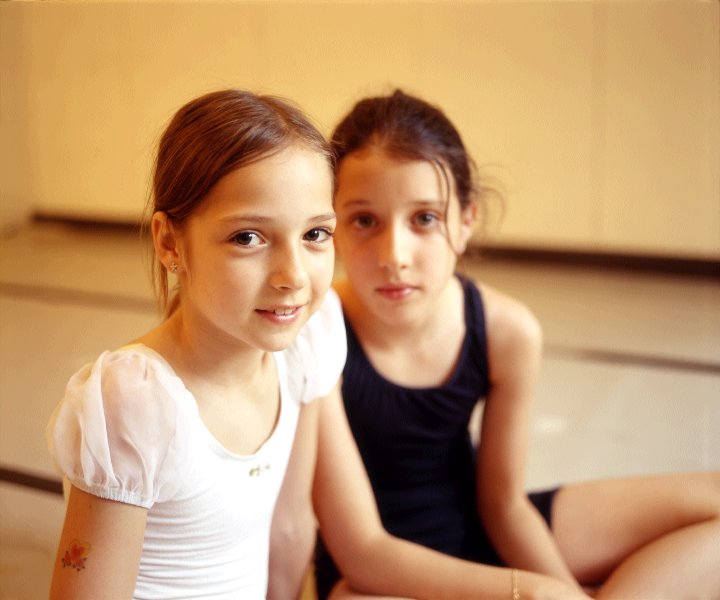 (I) Načelima o pravima djece i poslovanju, tvrtke su pozvane da: 


1. ispune svoju dužnost poštivanja prava djece te se obvežu da će podupirati dječja ljudska prava; 

2. doprinesu iskorjenjivanju dječjeg rada u svim svojim poslovnim aktivnostima i poslovnim odnosima; 

3. omoguće dostojan rad roditeljima i drugima koji se brinu o djeci; 

4. osiguraju zaštitu i sigurnost djece u svim poslovnim aktivnostima i na svim lokacijama; 

5. nude sigurne proizvode i usluge te kroz njih nastoje promicati prava djece;
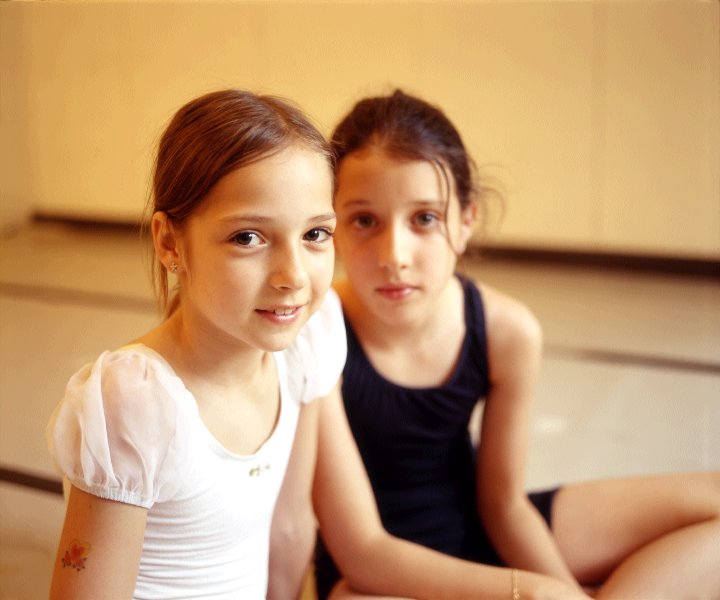 (II) Načelima o pravima djece i poslovanju, tvrtke su pozvane da: 


6. poštuju i promiču prava djece u marketingu i oglašavanju; 

7. poštuju i promiču prava djece u odnosu na okoliš; 

8. poštuju i podupiru prava djece u provođenju mjera javne sigurnosti; 

9. pomažu u zaštiti djece ugrožene nesrećama i nepogodama; 

10. podupiru napore lokalnih zajednica i vlada usmjerene zaštiti i ostvarivanju prava djece.
Uključivanje prava djece u temeljnu poslovnu praksu
2
UNICEF i tvrtke – zajedničko putovanje prema svijetu prilagođenom djeci
DOP kao dio zagovaranja i
1
komunikacije
DOP kao integralni dio strateških partnerstava s tvrtkama
3
Doprinos DOP-a provođenju programskih aktivnosti
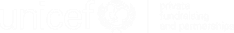 10
-
May
-
13
8
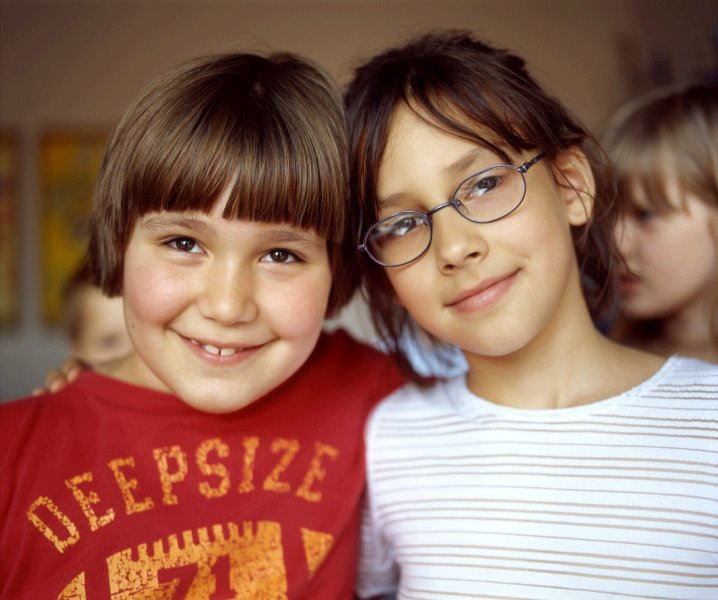 Korporativna partnerstva
UNICEF uspostavlja partnerstva koja mogu obostrano ojačati predanost pozitivnom doprinosu zajednici. Poduzeća u RH uglavnom pomažu ostvarivanju dječjih prava kroz donacije, no moguće je učiniti puno više!
Praksa društvene odgovornosti pozitivno 
utječe na:

Financijske pokazatelje tvrtke
Motivaciju zaposlenika
Lojalnost kupaca
Reputaciju tvrtke
-
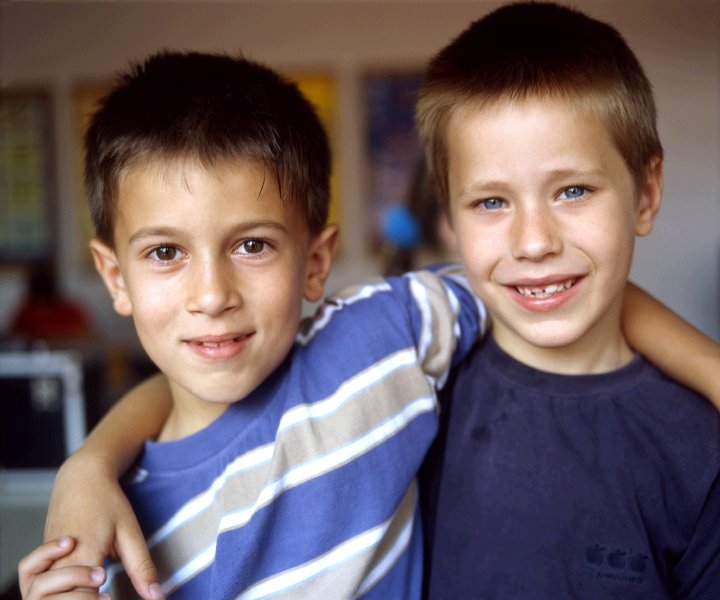 Partnerstva uključuju tradicionalne i inovativne pristupe – integrirani pristup
Zagovaranje dječjih prava i promoviranje pozitivnih vrijednosti 
Donacije potrebnih usluga ili proizvoda
Donacije klijenata kroz postojeće kanale (co-mailings ili customer FR)
Donacije u novcu 
Donacije zaposlenika (employee-giving programmes)
Marketing opće dobrobiti (cause-related marketing)
Društveno odgovorno poslovanje te usklađivanje s CRBP (Children’s Rights and Business Principles)
… (primjeri iz zemlje i svijeta)…
Vodič za poduzeća: Djeca su naš najvažniji posao
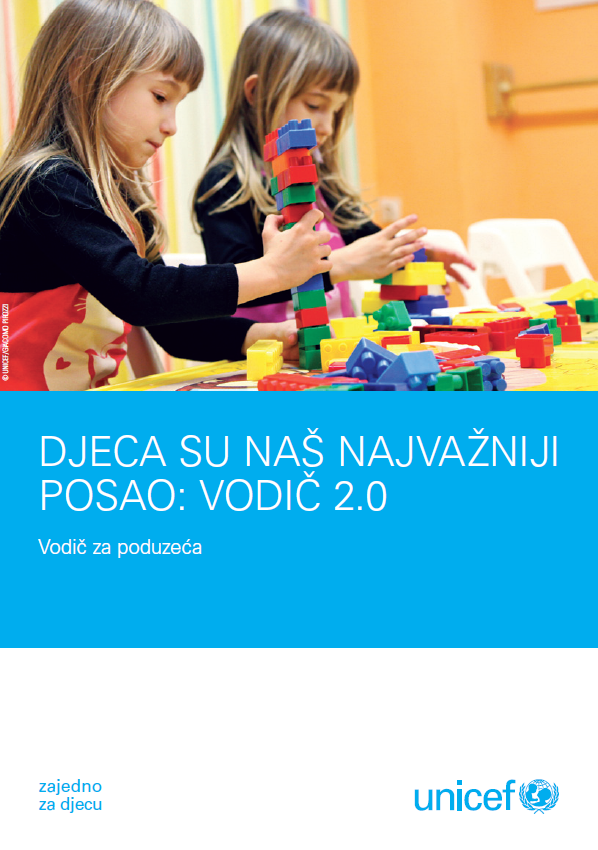 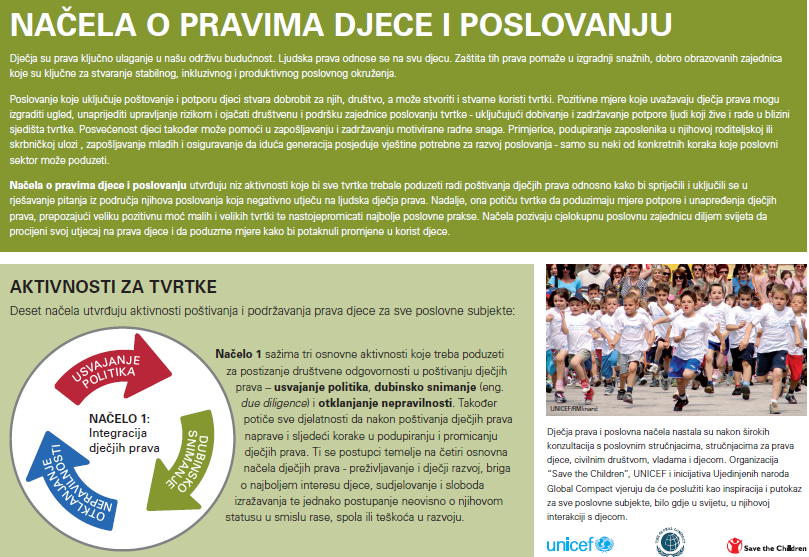 UNICEF je razvio sveobuhvatan alat namijenjen usmjeravanju tvrtki kroz trajan proces učenja o načinima integracije dječjih prava djece u poslovne politike i prakse
U pripremi je UNICEF-ov trening za poduzeća o pravima djece u okviru DOP-a
Hvala!
Za više informacija, posjetite www.unicef.hr